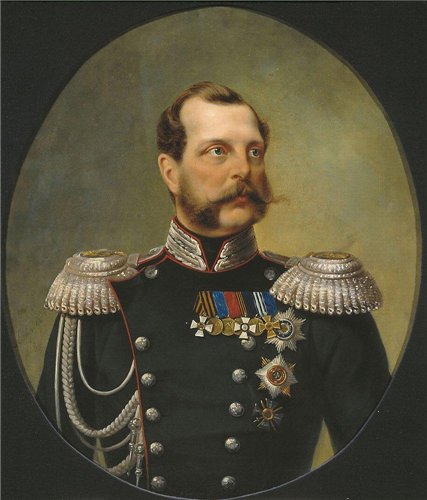 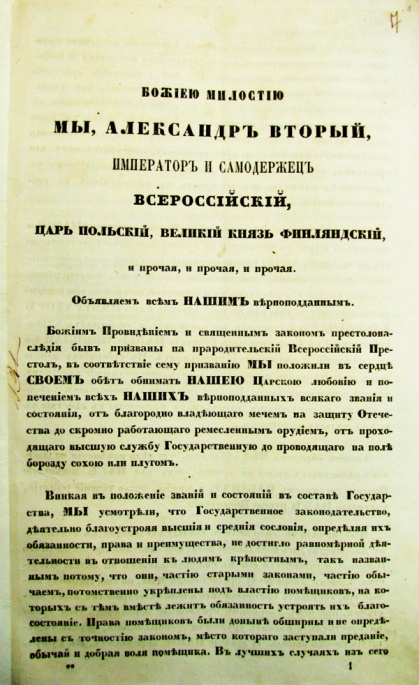 НАКАНУНЕ ОТМЕНЫ КРЕПОСТНОГО ПРАВА
УРОК ИСТОРИИ В 8 КЛАССЕ
КИСЕЛЕВА Е.В., МКОУ "ТРУДОВСКАЯ ООШ"
Ах, тошно мне 
И в родной стороне: 
Всё в неволе, 
В тяжкой доле, 
Видно, век вековать. 

Долго ль русский народ 
Будет рухлядью господ, 
И людями, 
Как скотами, 
Долго ль будут торговать? 

Кто же нас кабалил,
Кто им барство присудил,
И над нами, 
Бедняками, 
Будто с плетью посадил? 

По две шкуры с нас дерут,
Мы посеем — они жнут,
И свобода 
У народа 
Силой бар задушена.            1824 г.
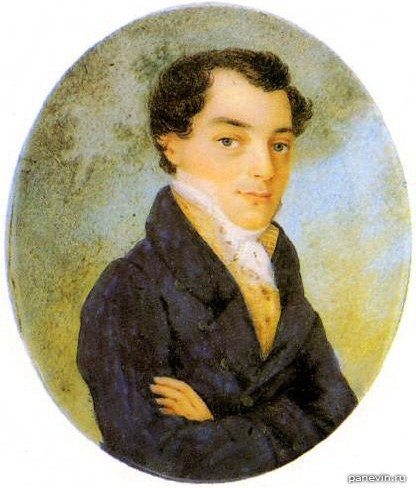 Кондратий Фёдорович Рылеев 
(1795-1826)
Маковский В.Е. Крестьянские дети
И.С.Ижакевич. Крепостных крестьян меняют на собак
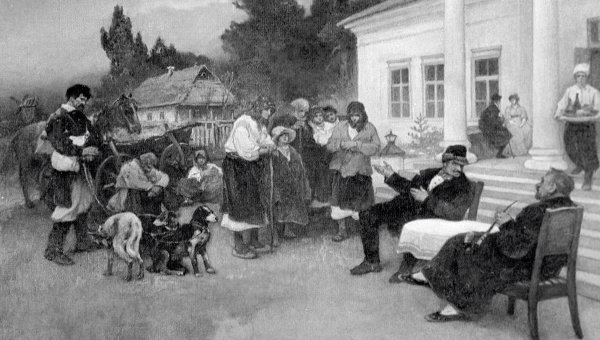 А.И.Корзухин. Сбор недоимок (Уводят последнюю корову)
И.Е.Репин. Проводы новобранца
Этапы формирования крепостного права в России
Предпосылки отмены крепостного права
БОЖИЕЮ МИЛОСТИЮ МЫ ПАВЕЛ ПЕРВЫЙ ИМПЕРАТОР И САМОДЕРЖЕЦ ВСЕРОССИЙСКИЙ, и прочая, и прочая, и прочая.     
 Объявляем всем НАШИМ верным подданным. Закон Божий в десятословии НАМ преподанный научает НАС седмый день посвящать ему; почему в день настоящий почитаем долгом НАШИМ пред Творцом  подтвердить во всей Империи НАШЕЙ о точном и непременном сего закона исполнении, повелевая всем и каждому наблюдать, дабы никто и ни под каким видом не дерзал в воскресные дни принуждать крестьян к работам, тем более что для сельских издельев остающиеся в неделе шесть дней по равному числу оных в обще разделяемыя, как для крестьян собственно, так и для работ их в пользу помещиков следующих, при добром распоряжении достаточны будут на удовлетворение всяким хозяйственным надобностям. Дан в Москве в день Святыя Пасхи 5 е Апреля 1797 года.
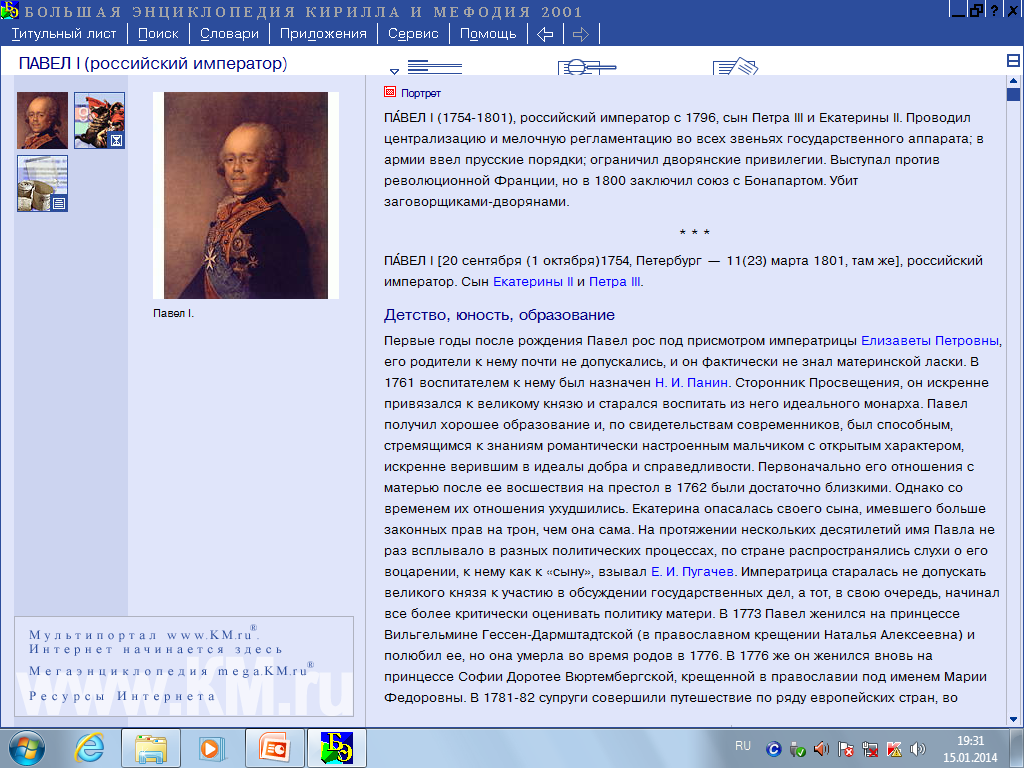 1797 год – указ Павла I  о трёхдневной барщине
Предпосылки отмены крепостного права
Если кто из помещиков пожелает отпустить благоприобретенных или родовых крестьян своих по одиночке, или и целым селением на волю, и вместе с тем утвердить им участок земли или целую дачу; то сделав с ними условия, имеет представить их при прошении своем чрез губернского дворянского предводителя к министру внутренних дел для рассмотрения и представления нам; и если последует от нас решение желанию его согласное: тогда предъявятся сии условия в Гражданской палате и запишутся у крепостных дел со взносом узаконенных пошлин.
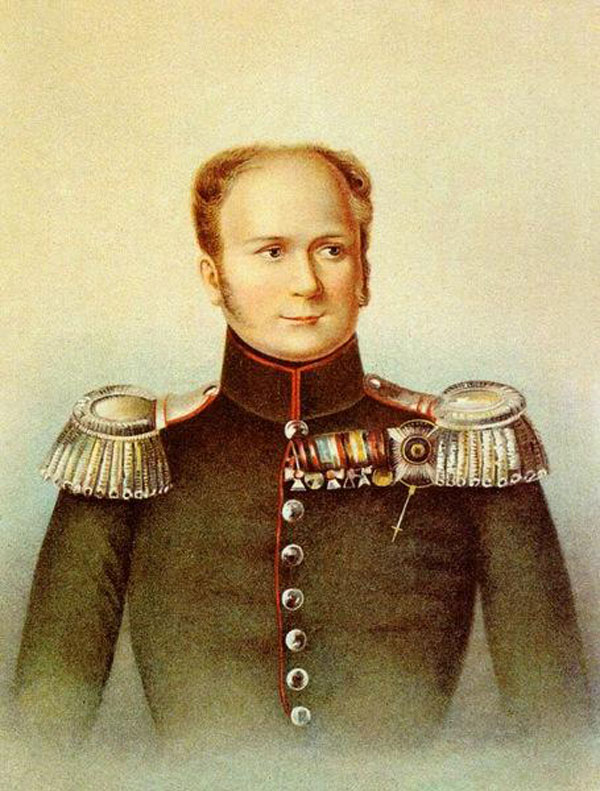 1803 год – указ Александра I о «вольных хлебопашцах»
1816-1819 гг. – указ Александра I об отмене крепостного права в прибалтийских губерниях
1818 год – проект А.А.Аракчеева об отмене  крепостного права
Предпосылки отмены крепостного права
Мы признали за благо предоставить тем из помещиков, которые сами сего пожелают, заключать с крестьянами своими, по взаимному соглашению, договоры на таком основании, чтобы… помещики сохраняли принадлежащее им полное право вотчинной собственности на землю, со всеми ее угодьями и богатствами, а крестьяне получали от них участки земли в пользование за условленные повинности. При составлении таковых договоров помещики могут постановлять с крестьянами дальнейшие условия… на следующих главных правилах:
1. Повинности крестьян, в пользу помещиков, могут быть определены в договорах денежным оброком, произведениями, обрабатыванием помещичьей земли, или другою работою.
2. В случае неисполнения крестьянами приемлемых ими на себя по договору обязанностей, они понуждаются к тому Земскою Полицею, под руководством Уездных Предводителей Дворянства ...
3. Крестьяне, по надлежащем утверждении заключенных между ними и помещиками договоров, принимают название обязанных крестьян.
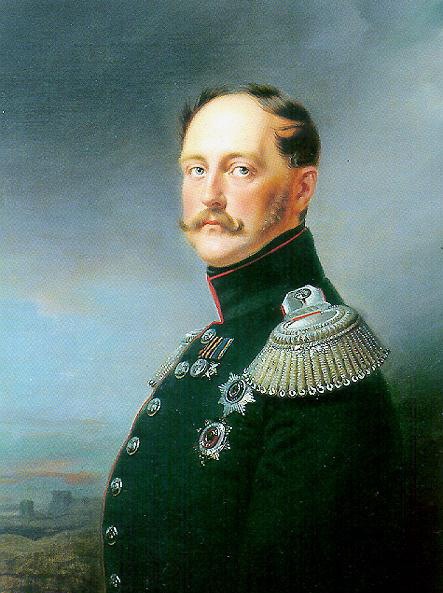 1842 год – Закон «Об обязанных крестьянах» Николая II
А.Н.Радищев «Путешествие из Петербурга в Москву»
Эпиграф: "Чудище обло, озорно, огромно, стозевно и лаяй"
«Тилемахида", том II, кн. XVIII. стих 514.
«Я взглянул окрест меня - душа моя страданиями человечества уязвленна стала»
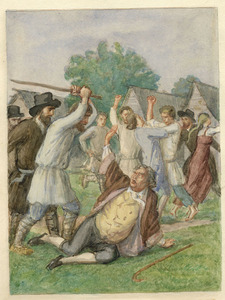 И.С.Тургенев «Записки охотника»
«Юдины выселки состояли из шести низеньких и маленьких избушек, уже успевших скривиться набок, хотя их, вероятно, поставили недавно: дворы не у всех были обнесены плетнем. Въезжая в эти выселки, мы не встретили ни одной живой души; даже куриц не было видно на улице, даже собак; только одна, черная, с куцым хвостом, торопливо выскочила при нас из совершенно высохшего корыта, куда ее, должно быть, загнала жажда, и тотчас, без лая, опрометью бросилась под ворота. Я зашел в первую избу, отворил дверь в сени, окликнул хозяев – никто не отвечал мне. Я кликнул еще раз: голодное мяуканье раздалось за другой дверью. Я толкнул ее ногой: худая кошка шмыгнула мимо меня, сверкнув во тьме зелеными глазами. Я всунул голову в комнату, посмотрел: темно, дымно и пусто».
«Батюшка, разорил вконец. Двух сыновей, батюшка, 
без очереди в некруты отдал, а теперя и третьего отнимает. 
Вчера, батюшка, последнюю коровушку со двора свел 
и хозяйку мою избил – вон его милость. (Он указал на старосту.)»
§19, пункт 3. Задание: прочесть текст, определить причины отмены крепостного права и кратко записать в тетрадь
Причины отмены крепостного права
массовые крестьянские волнения (I четверть XIX века (25 лет) – 651, с 1851 по 1860 (9 лет) – 1910)
поражение в Крымской войне (военно-техническая отсталость)
 низкая производительность подневольного труда («Придёт крестьянин как возможно позже, осматривается и оглядывается сколь возможно чаще и дольше, а работает сколь возможно меньше». А.И.Кошелев о барщине)
нехватка свободных рабочих рук для развития промышленности (отсюда - лобби либеральных помещиков и капиталистов, которым очень нужны были свободные рабочие руки)
варварство, низкий уровень развития права, морали в глазах цивилизованной Европы (крепостное право мало чем отличается от рабства)
Александр II Освободитель
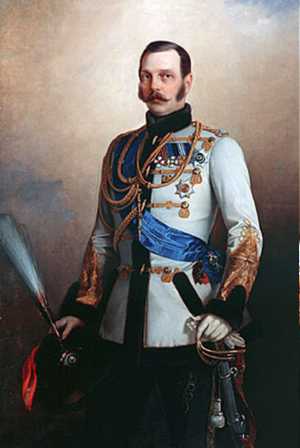 Имя императора, издавшего закон «Об обязанных крестьянах»
Автор сборника рассказов «Записки охотника»
Территория Российской империи, где императором Александром I в 1816-1819 гг. было отменено крепостное право
Название документа, окончательно оформившего крепостное право
Члены революционного кружка социалистов, разгромленного в 1849 году, амнистированные 26 августа 1856 г. в день коронации Александра II
Публицист, общественный деятель, печатавший в Лондоне журналы «Колокол», «Полярная звезда», «Голоса из России»
Фамилия историка, произнесшего слова: «Севастополь ударил по застоявшимся умам»
26 ноября, день, когда крестьяне, согласно Судебнику Ивана III, могли перейти к другому помещику
Домашнее задание
§ 19, задания в рабочей тетради №1,3